Lääkäri kiintymyskohteena
Esitelmä kauniaisissa 27.9.2019
Jari sinkkonen
Lastenpsykiatrian dosentti, lasten- ja nuorisopsykoterapeutti
Kiintymyssuhde (attachment)
Voimakas, spesifinen tunneside kahden ihmisen välillä
Varinen, lapsen ja aikuisen välinen kiintymyssuhde on sukua eläinten leimautumiselle
Välttämätön mutta ei riittävä henkiinjäämisen edellytys
Varhaiset kiintymyssuhteet muodostuvat 1. ikävuoden aikana ja muokkautuvat koko eliniän
Vauvan tärkein kysymys on, miten saada hoivaaja lähelle: kiintymysteoria on spatiaalinen
Suhde on ”esiviritetty” ja vaatii vain vähän käynnistyäkseen
Kognitiot ja affektit (tieto ja tunne)
Kognitio: tietyssä järjestyksessä tulevien aistihavaintojen muuttuminen syitä ja seurauksia (kausaliteetteja) koskevaksi informaatioksi
Syiden ja seurausten ketju auttaa tulevien tapahtumien ennakoimisessa
Affektit: tilannesidonnaisia aistiärsykkeitä, joiden perusteella arvioidaan ympäristön turvallisuutta tai vaarallisuutta
Kovat äänet, pimeys, yksinolo ja varsinkin näiden kombinaatiot pelottavat ja ahdistavat
Läheisyys, silittely, keinuttelu, hyräileminen, lohduttaa ja rauhoittaa
John Bowlby 1907 - 1990
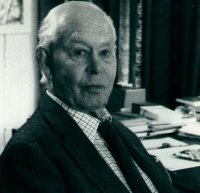 Kiintymyssuhdeteorian luonne
John Bowlby: ”Kutsun kiintymyssuhdeteoriaksi tapaa käsitteellistää  inhimillisten olentojen taipumusta muodostaa vahvoja tunnesiteitä erityisiin merkittäviin toisiin ja selittää tunneperäisen kärsimyksen ja häiriöiden moninaisia muotoja, mm. ahdistusta, vihaa, masennusta, etääntymistä, jotka syntyvät tahdonvastaisen eroon joutumisen ja menetyksen seurauksina” (The Making and Breaking of Affectional Bonds, 1979).
Bowlbyn suuri oivallus
Yhdisti psykoanalyyttista perinnettä etologien (Lorenz, Tinbergen) havaintoihin eläinten leimautumisesta 
Ihmisellä on leimautumisen sukuinen tarve hakea toisten läheisyyttä kokiessaan olevansa vaarassa
Varhaisista kokemuksista muodostuu eräänlaisia odotusarvoja, sisäisiä työskentelymalleja (IWM; Internal Working Models), jotka suodattavat ja muokkaavat informaatiota ja vaikuttavat sosiaalisiin suhteisiin, tunteiden säätelyyn, empatiakyvyn kehittymiseen ym.
Montako kiintymyssuhdetta pikkulapsella?
Aluksi lapsi kiinnittyy ensisijaisesti yhteen hoivaajaan, joka tavallisesti on hänen  äitinsä
Hoivaaja on luonnollisesti se aikuinen, joka kantaa pääasiallisen vastuun lapsesta (isä, sijaisäiti, adoptioäiti, mummi)
Jos isä osallistuu paljon vauvan elämään, hän voi olla alusta alkaen tärkeä kiintymyskohde
Usein äiti on läheisyyden ja lohdutuksen lähde, ja isä on ”luottavaisen tutkimisen tuki”
Kiintymyssuhde  vanhempiin voi olla erilainen (turvallinen äitiin, välttelevä isään/ ristiriitainen äitiin, turvallinen isään jne.)
Turvaton k-suhde kumpaankin on kehityksellinen riski
Mary Ainsworth 1913 - 1999
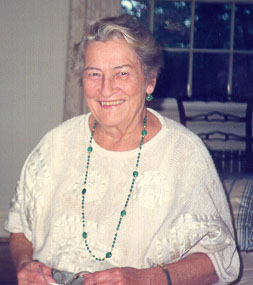 Kiintymyssuhteen luonnetta voidaan arvioida
Mary Ainsworth havaitsi naturalistisissa tutkimuksissaan, että siinä, miten lapset hakevat aikuisesta turvaa ollessaan hädissään, on selkeitä eroja
Strange Situation Procedure – vierastilannetutkimus on 1-2 – vuotiaiden lasten tutkimuksen ”kultainen standardi”
Ainsworth kuvasi turvallisen kiintymyssuhteen lisäksi kaksi turvattoman kiintymyssuhteen mallia, välttelevän ja ristiriitaisen 
Myöhempi tutkimus on tarkentanut Ainsworthin löydöksiä
Mahdollisuus tutkia ja luokitella kiintymyssuhteita on johtanut voimakkaaseen tutkimusaktiviteetin lisääntymiseen
Tutkijoiden väliset näkemyserot ovat suuria
Aikuisten kiintymyshaastattelu AAI (Adult Attachment Interview)
Kehittäjät Mary Main, Ruth Goldwyn, Carol George ja Nancy Kaplan
Noin tunnin mittainen haastattelu, josta saadaan valtavasti informaatiota
Perustui oletukseen k-suhteen jatkumosta; oletus on virheellinen, mutta haastattelumenetelmä on silti nerokas
Kysellään lapsuudenkokemuksista, suhteista äitiin ja isään (viisi adjektiivia, niitä selittäviä muistoja), erokokemuksia ja menetyksiä
Luokittelu edellyttää laajaa kouluttautumista
Lapsi, joka kokee olevansa turvassa
Elää ennakoitavassa maailmassa, jonka syy- seuraussuhteita hän hahmottaa ja oppii niistä koko ajan lisää
Hänelle selitetään asiat rehellisesti ja avoimesti, ja otetaan huomioon lapsen kielellinen taso
Lapsi saa tuoda vuorovaikutukseen kaikki tunteensa, siis myös kiukun, pettymyksen, epäonnistumisen ja oman surkeutensa
Hänen ”tunneälynsä” on kehittynyt
Turvallisuudentunne rauhoittaa; lapsella on sisäistettyjä keinoja tyynnyttää levottomuutta
Välttelevä kiintymyssuhde
Kielteisten tunteiden ilmaiseminen on vaikeaa
Asiallinen, rationaalinen, ”reipas”
Motto: ”Mitä minun pitäisi tehdä, että sinulla olisi hyvä olla?”
Omat tarpeet ja tunteet ovat taka-alalla, ja ääritapauksissa yhteys omiin tunteisiin katkeaa
Lievänä ei ole yhteydessä psykopatologiaan: ”normatiivinen, suomalainen malli”
Selviytymisstrategiat kriisitilanteissa ovat rajallisia, tavoitteena on jokin looginen ratkaisu
Välttelevä kiintymys: riskejä
Lapsuusiän riskejä
Estyneisyys, kontakteista vetäytyminen
Ylisuoriutuminen, kohtuuton vaatimustaso
Sosiaalisen ja emotionaalisen reviirin puuttuminen
Tekopirteys <> depressio
Myöhempiä riskejä
Alistuminen parisuhteessa
Omasta itsestä huolehtiminen: ”en halua olla kenellekään vaivaksi”
Ristiriitainen (ambivalentti) kiintymyssuhde
Hoivaaja on vaikeasti ennakoitava ja epäjohdonmukainen
Lapsi kokee ettei pysy hoivaajan mielessä
Hän omaksuu manipuloivan strategian jolla pyrkii pakottamaan aikuisen huomaamaan itsensä (”pitää olla silmät selässäkin”)
Vuorovaikutuksesta tulee intensiivistä ja voimakkaan tunnepitoista
Vihamielis-riippuvaisia suhteita
Lapsi elää maailmassa, jonka vaaroja vastaan hänellä ei ole suojautumiskeinoja
Ristiriitainen kiintymys: riskejä
Tunnevaltaisuus, mielialojen nopeat ailahtelut
Ongelmia aggressioiden hallinnassa
Levottomuutta ja keskittymättömyyttä, jotka saatetaan tulkita ADHD:n oireiksi
Ahdistuneisuutta, pelokkuutta
Syrjäytymisvaara (särmikkyys, ailahtelu, epäaitous rasitteina)
”Vaikeilla” muodoilla on yhteys narsistisiin ja epävakaisiin persoonallisuushäiriöihin
”Organisoitumaton” kiintymyssuhde
Hoivaaja on joko pelokas tai pelottava tai vuoroin kumpaakin
Enempää välttelevä kuin ristiriitainenkaan strategia ei ole tuottanut hyvää tulosta
Pikkulapsen käytös voi näyttää ulospäin melko normaalilta; elimistö on kuitenkin kroonisessa stressitilassa ja valmiudessa
Lapsi on kokenut toistuvia traumoja ja menetyksiä
Hoivaajalla voi olla käsittelemättömiä traumakokemuksia, jotka ovat mielessä eräänlaisina psyykkisinä ”vierasesineinä” ja vievät psyykkistä energiaa ja voimavaroja
Lääkäri kiintymyskohteena  I
Vastaanotolla kaksi erilaista kiintymysmallia kohtaavat
Se, millainen lääkärin oma kiintymysmalli on, vaikuttaa siihen, miten hän suhtautuu potilaisiin
Turvallinen kiintymysmalli heijastuu luotettavuutena, vastavuoroisuutena, empatiakykynä ja sensitiivisyytenä
Välttelevästi kiintyneen lääkärin asenne painottuu logiikkaan, asiallisuuteen, ja rationaalisuuteen 
Ristiriitaisesti kiintynyt lääkäri on ailahteleva, tunnepitoinen, vaikeasti ennakoitava ja toisinaan epäjohdonmukainen
Lääkäri kiintymyskohteena  II
On jonkin verran tutkimusnäyttöä siitä, että vastakohdat tasoittavat toisiaan
Välttelevästi kiintynyt lääkäri voi olla ”drug of choice” tunnepitoiselle, helposti ahdistuvalle potilaalle
Tunteella reagoiva ammattilainen taas voi auttaa välttelevästi kiintynyttä potilasta ilmaisemaan tunteitaan
Potilaan kiintymysmallit vaikuttavat hoidon tuloksellisuuteen  I
Välttelevästi kiintyneet aikuispotilaat eivät halua olla vaivaksi eivätkä halua häiritä ”turhaan” terveyspalvelujen ammattilaisia
Seurauksena voi olla liian myöhäinen hakeutuminen hoitoon
Tutkimusnäyttöä on esim. kiintymysmallin ja diabeteksen hoidon välillä: ”itsenäisten” potilaiden (sisupussien) sokeritasapaino oli muita huonompi ja vaikutti jopa mortaliteettiin (Ciechanowski ym. 2004; 2010).
Potilaan kiintymysmallit vaikuttavat hoidon tuloksellisuuteen   II
Ristiriitaisesti kiintyneillä potilailla on taipumus oireilla monimuotoisesti, epämääräisesti ja tunteella
Heidän voi olla vaikea luottaa kehenkään, ja he sitovat ammattilaisia itseensä epäjohdonmukaisella käytöksellä 
Vaikein ryhmä lääkärin kannalta ovat organisoitumattomasti kiintyneet potilaat
He voivat saada raivokohtauksia, rynnätä ulos, olla paranoidisia
Mitä lääkäri voi tehdä  I
Kaikkia ei voi koskaan miellyttää, vaikka on kamalaa olla haukuttavana ilman syytä
Kannattaa muistaa, että asiakas on aina regressiossa
Aktiivinen kuunteleminen ja tyytymättömyyden syiden selvittely maksaa aina vaivan; kannattaa varata tupla-aika ”vaikealle asiakkaalle” ja antaa hänen puhua suunsa puhtaaksi
Henkilöön käyviä loukkauksia tai muuta törkypuhetta ei tarvitse sietää; yllättäen rajan asettaminen saattaa rauhoittaa
Mitä lääkäri voi tehdä  II
Pieni monisairaiden ja moniongelmaisten ihmisten ryhmä käyttää suuren osan terveyspalveluista – mahtavatko he hakea sieltä jotakin muuta kuin lääkärinhoitoa? 
Potilaan ongelmien kartoittaminen työryhmässä voisi olla avuksi, ja siitä kertominen voisi nostaa hänen itsetuntoaan… 
Lääkärin oma työnohjaus on aiheellista oman jaksamisen ja hyvinvoinnin kannalta